Sustainable Agriculture Looking to the Past for a Better Future Stephanie M. Elwood, M.S.
Southern University Agricultural 

Research and Extension CenterBATON ROUGE
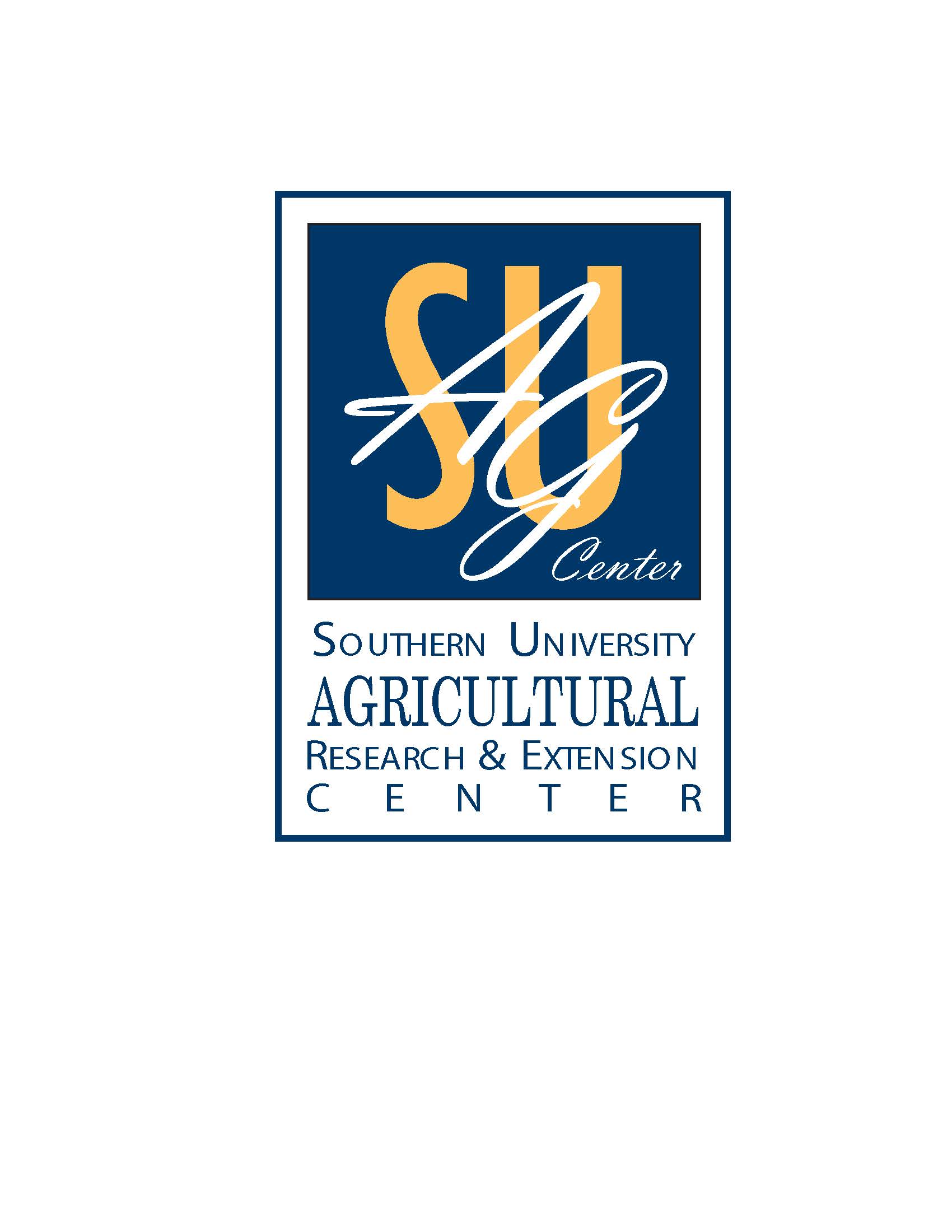 Licensed Horticulturalist, Extension Associate
What is Sustainable Agriculture?
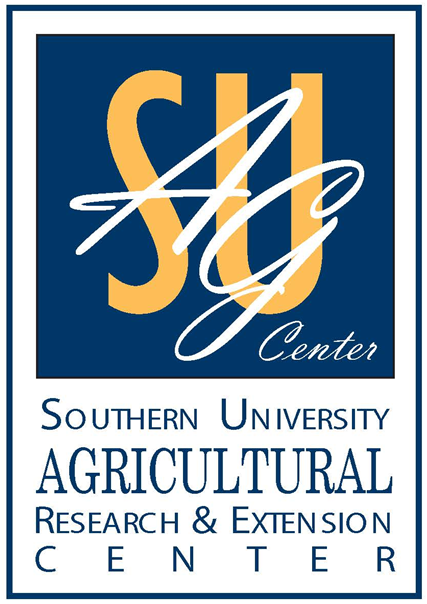 2
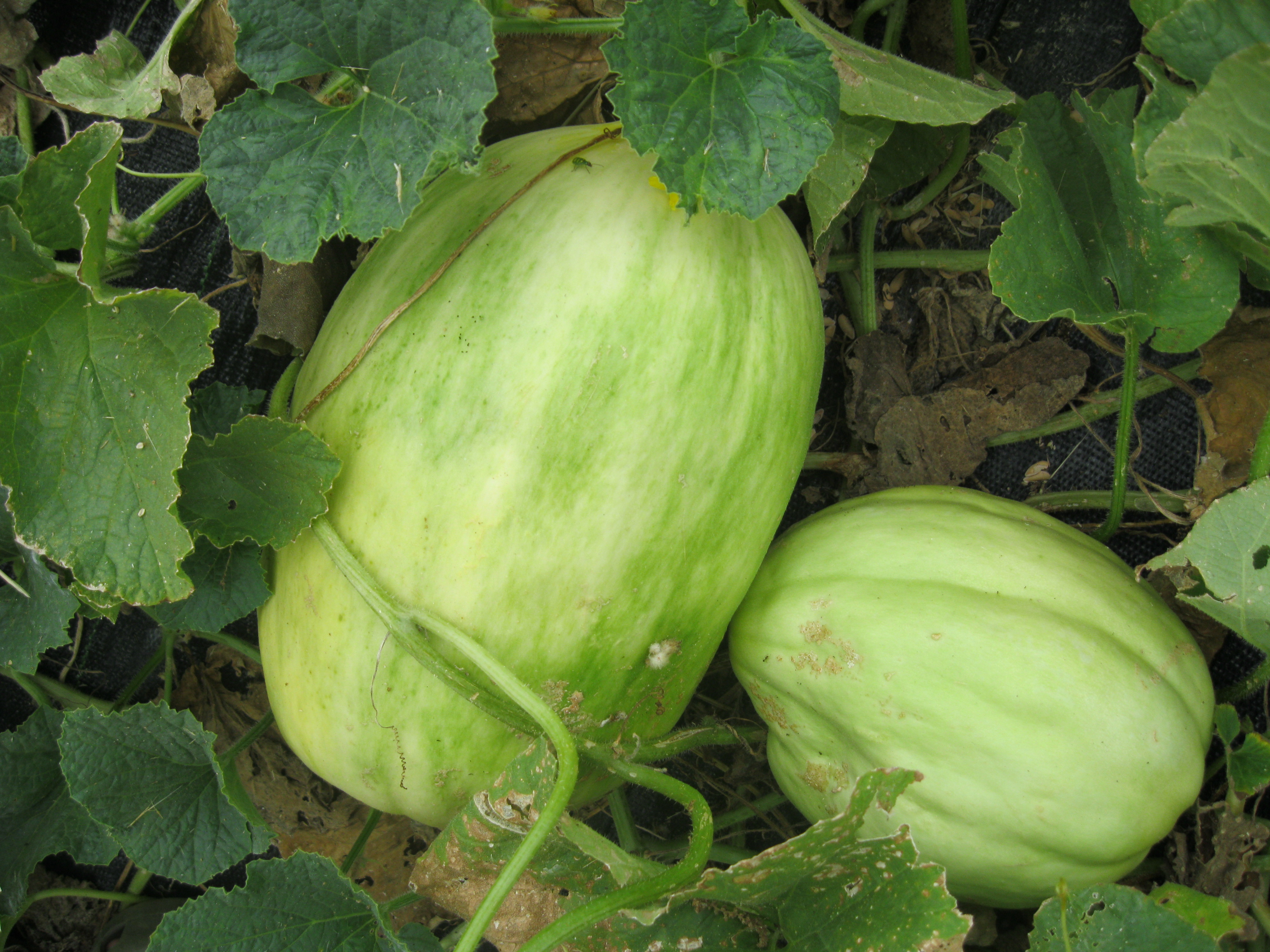 3
Sustainable Practices
Large Diversity of Plants
Minimum use of Fertilizers and Pesticides
Integrated Pest Management (IPM)
 Water by hand and harvest rain water
Recycle pots and soil
Composting
Grow all own plants 
Use what you have !!!
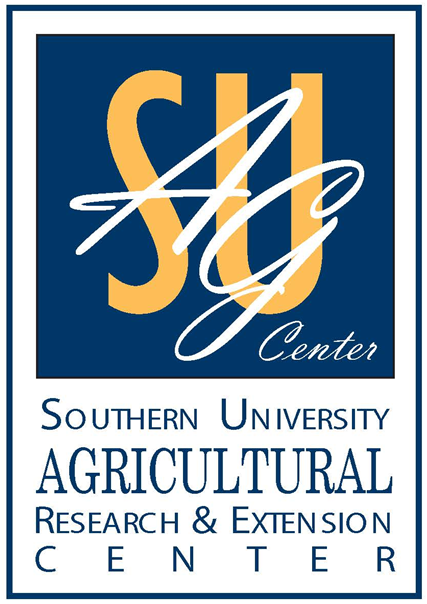 4
Large Diversity of Plants
Having a large diversity of plants is a good sustainable practice for pest and disease management/continuous crop
Planting Methods
Direct Seed vs. Transplant
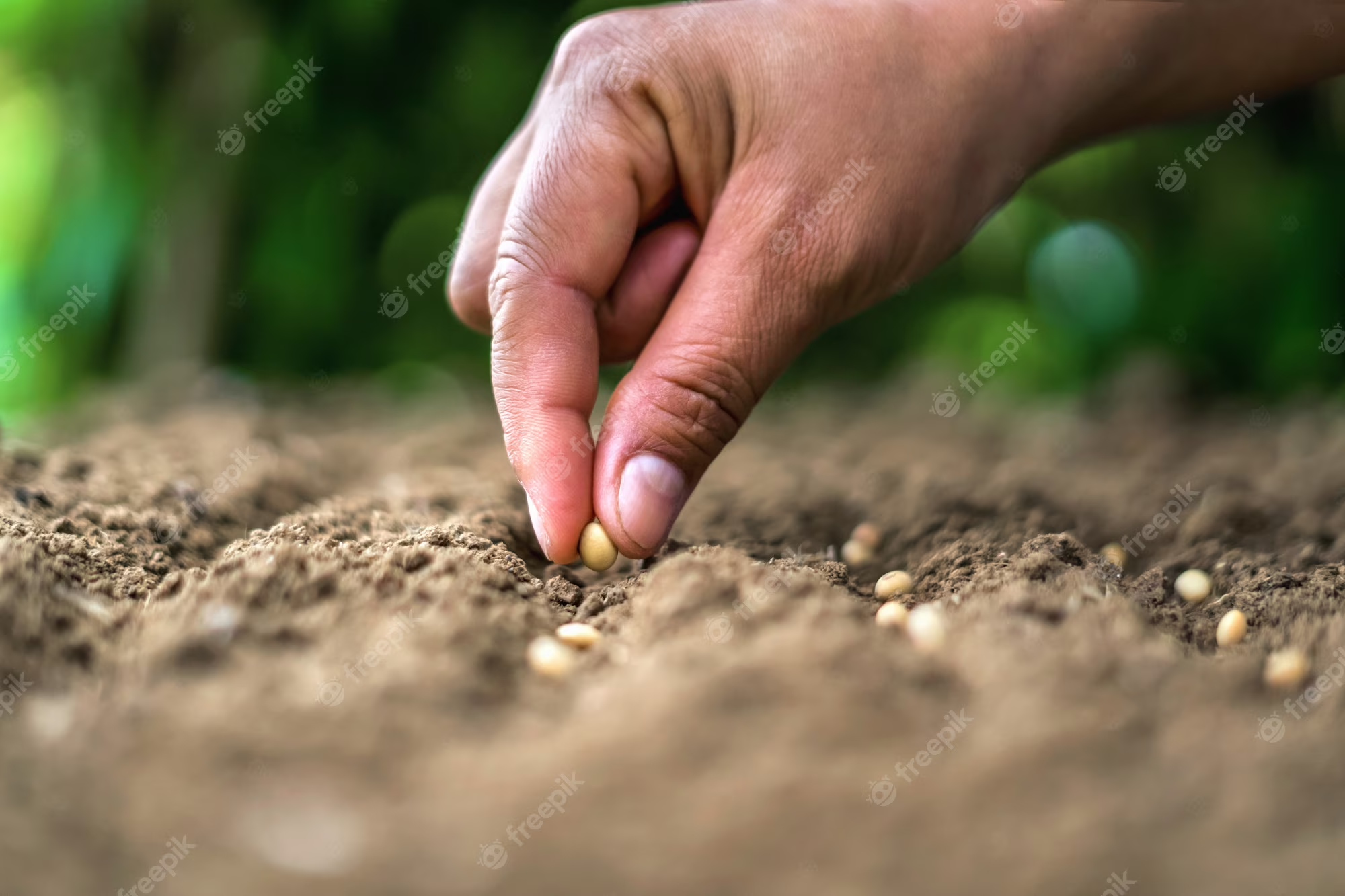 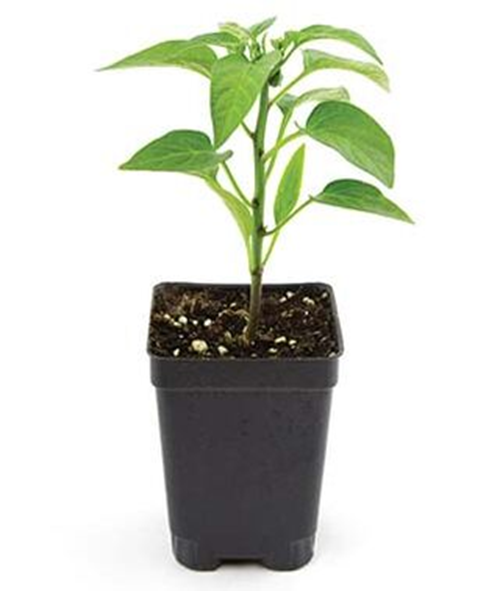 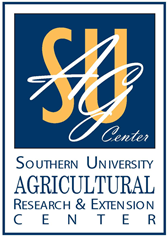 5
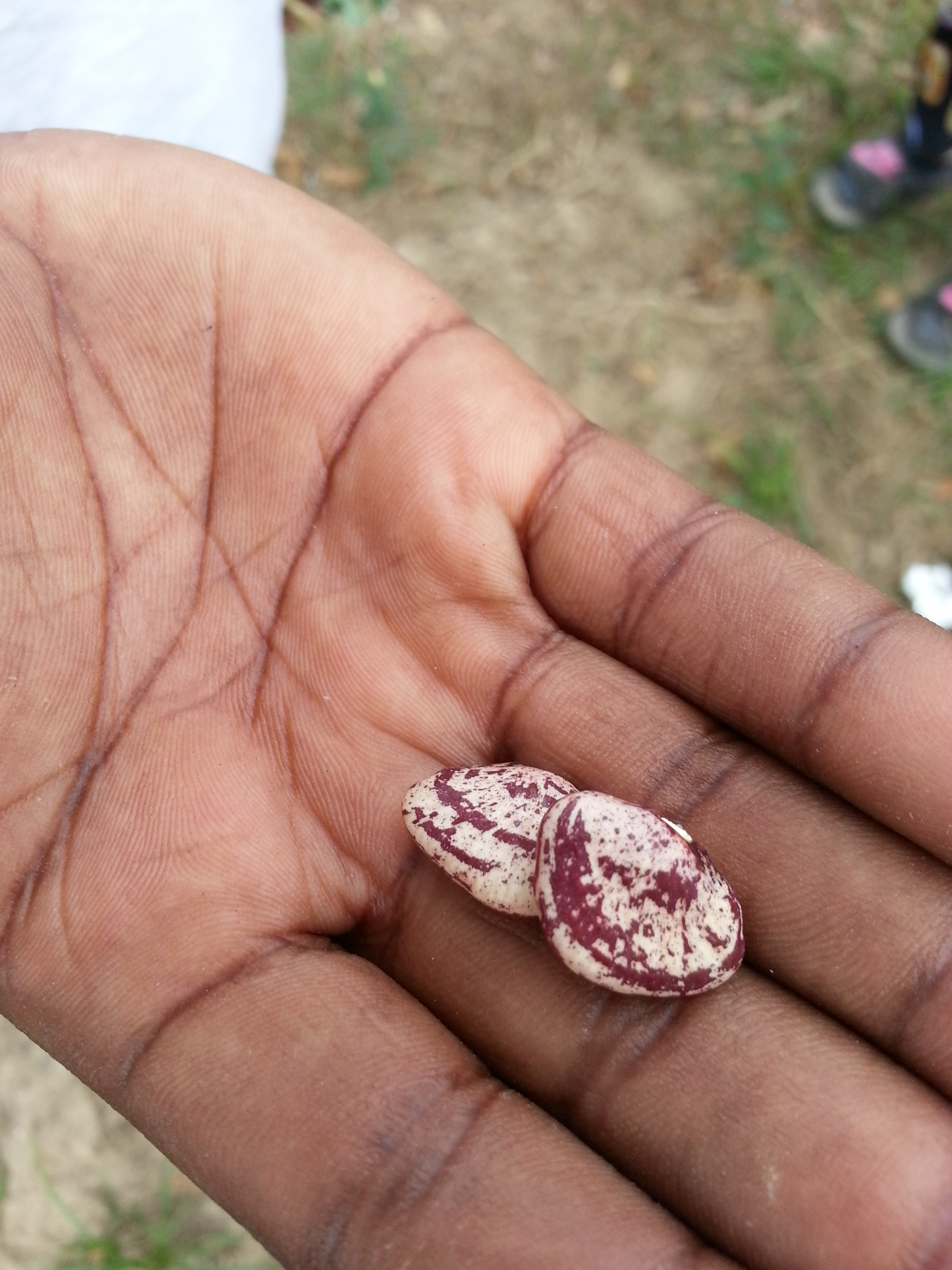 Direct Seeding
Planting the seed directly into the field or garden
Seed supply available
Inexpensive seed available
Labor shortage when planting
More weed control is needed for plants to grow
Thinning is needed
6
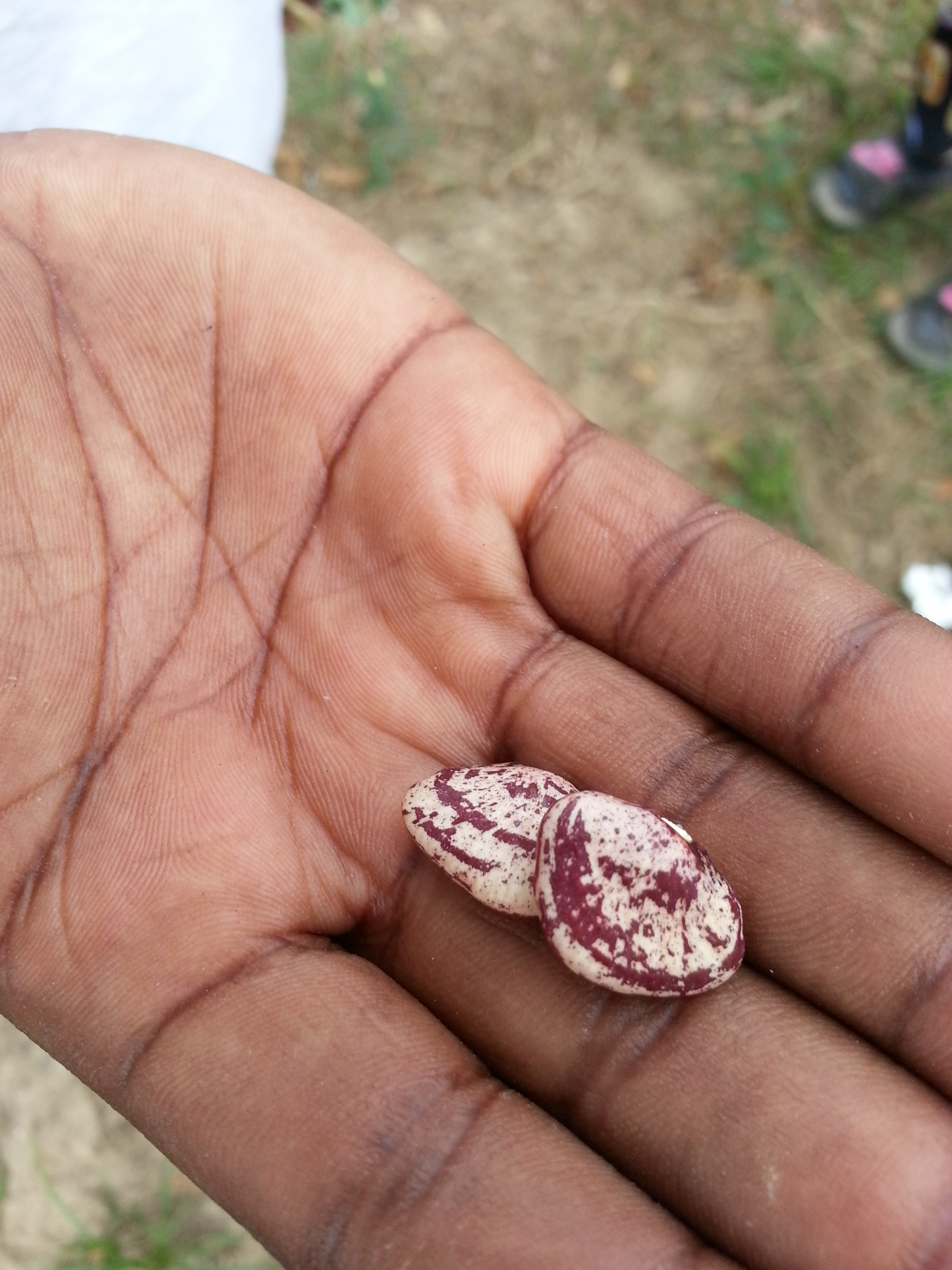 Transplants
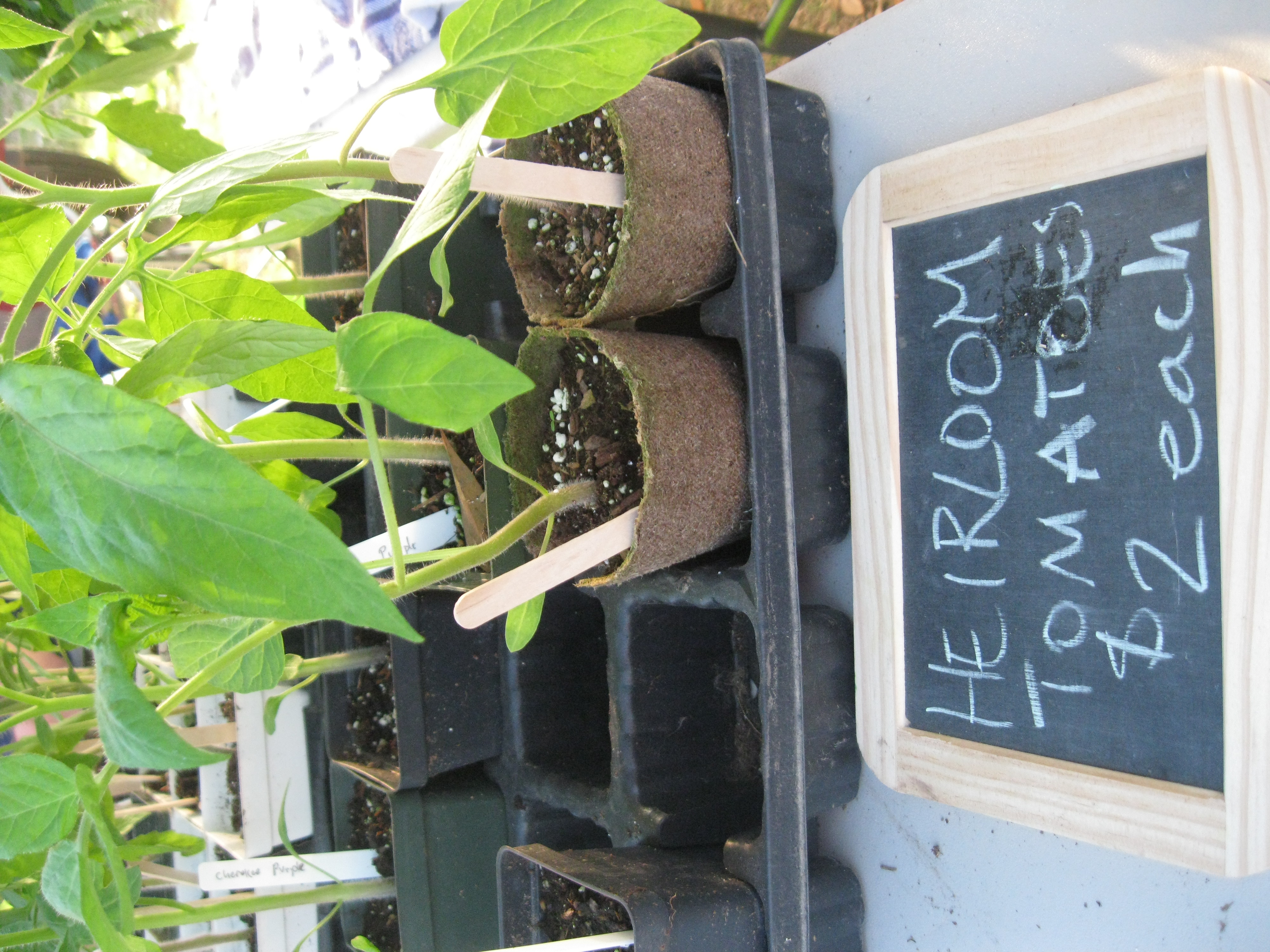 Planting the seed directly into the field or garden
Seed price high
Compete better with weeds
No thinning
Survive harsh weather and pests
Get ahead of season
7
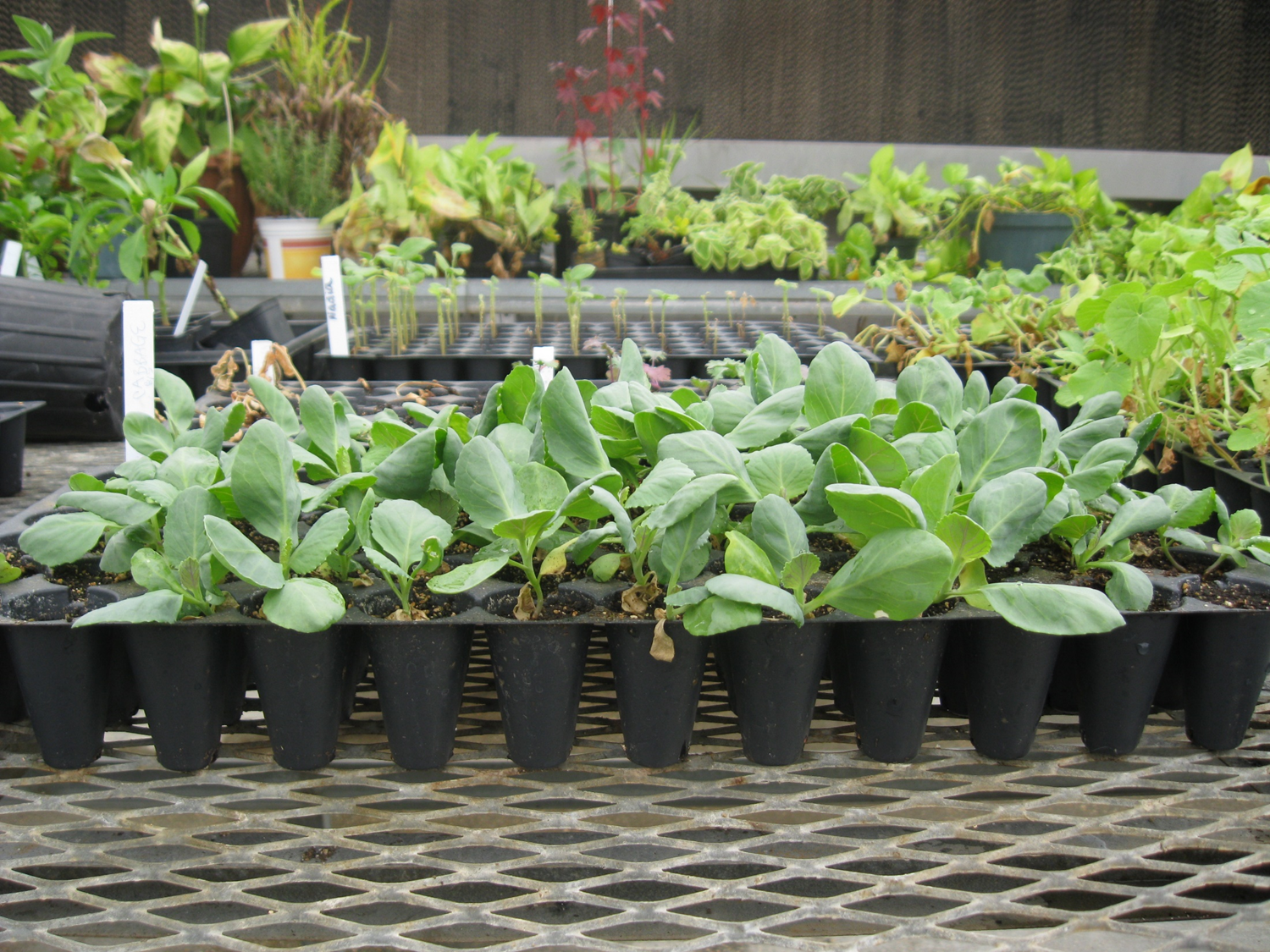 8
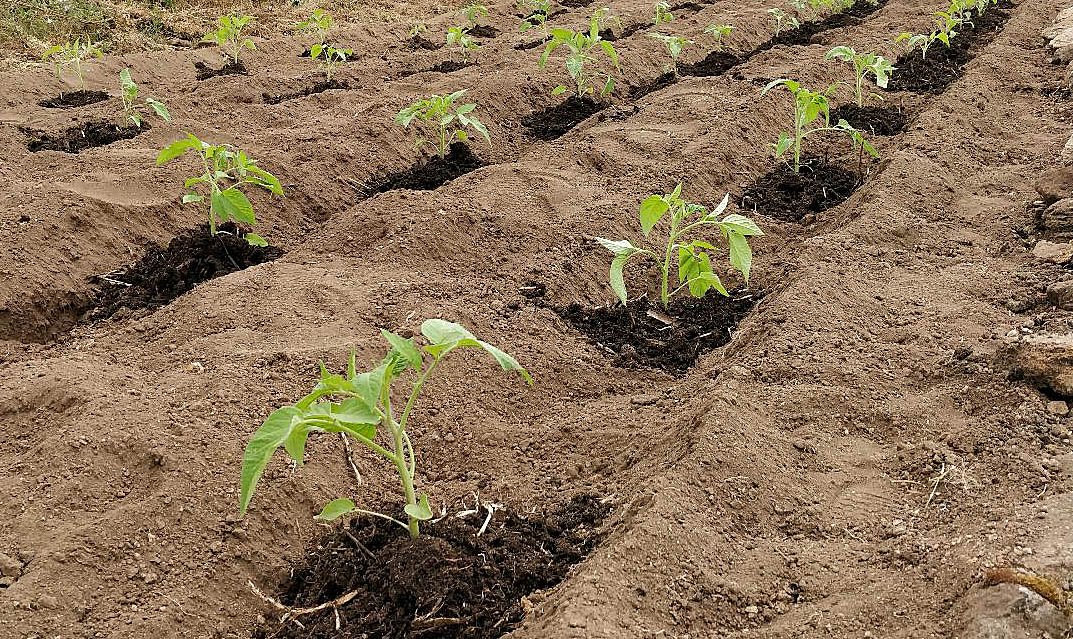 9
Minimum Use of Fertilizers & Pesticides
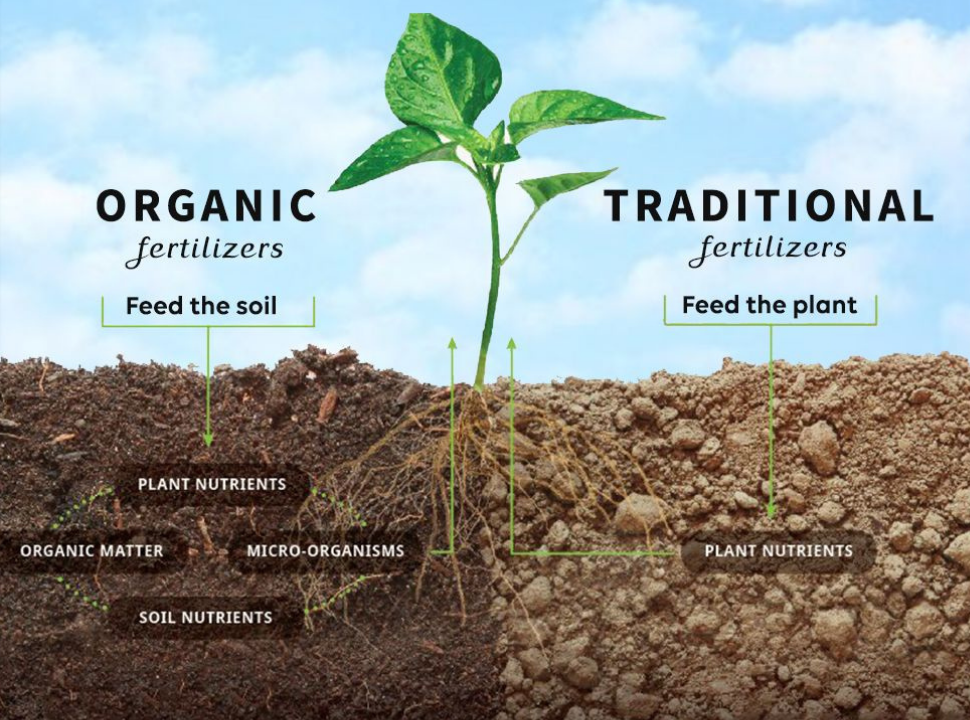 Competitive Service
Fertilizers & Pesticides cost money and can be harmful to us
Utilize in small dosages, or 
utilize natural forms of these
Praesent venenatis quam tortor, viverra nunc rutrum. 
Maecenas malesuada ultricies sapien sit amet pharetra. 
Nunc tempus, risus sodales hendrerit, arcu dolor commodo libero, a sollicitudin quam nulla quis lectus. In at porta mauris.
10
Minimum Use of Fertilizers & Pesticides
Organic  Fertilizers
Conventional/ Traditional Fertilizers
Organic nutrient sources include legumes, animal manure, compost and crop residues. Organic nutrients are slowly released as materials decompose. Compost and manure provide additional benefits, such as increasing organic matter which contributes to building healthy soil.
Conventional fertilizers provide nutrients in a concentrated form that plants can readily use.
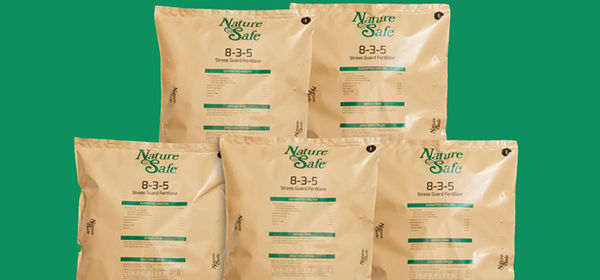 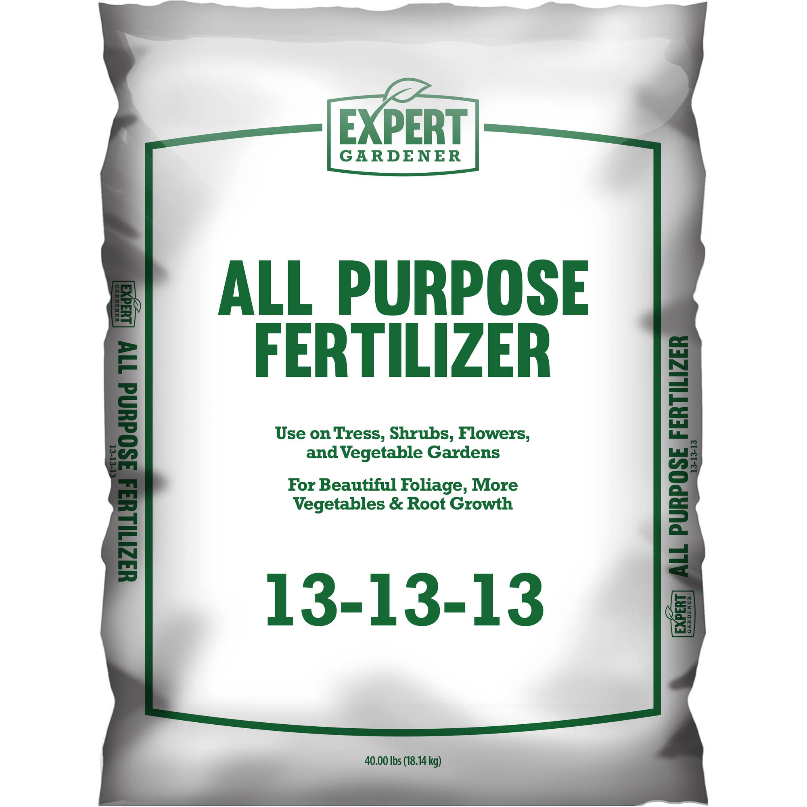 11
N-P-K
Every bottle, bag, container of packaged fertilizer
N- Nitrogen – green

P- Phosphorus – bloom

K- Potassium – strong roots
12
Example
8-3-5
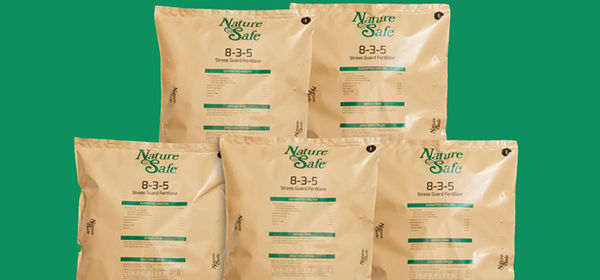 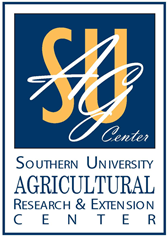 13
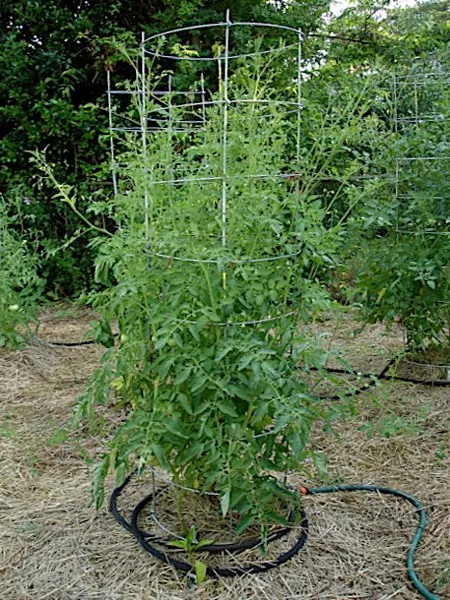 Which fertilizer would you choose?
Green tomato plant but not producing flowers or tomatoes
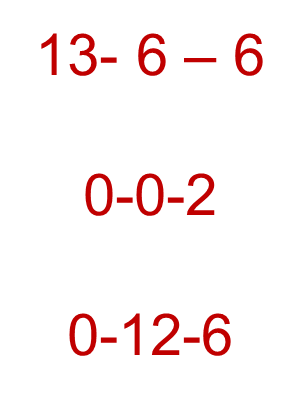 14
Integrated Pest Management IPM
Planning and record keeping
Natural pesticides and botanicals
Trap and monitor
Cultural controls
Mechanical controls
Biological controls
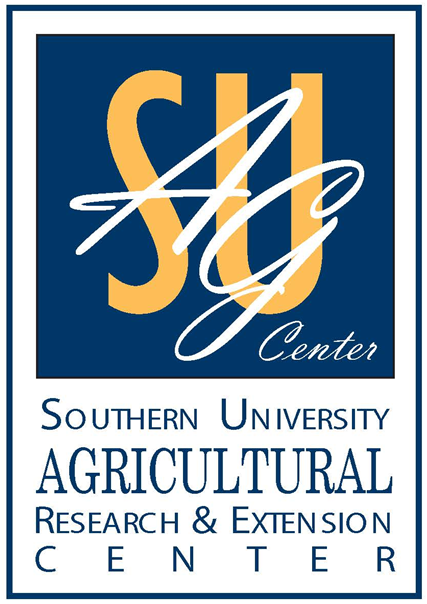 15
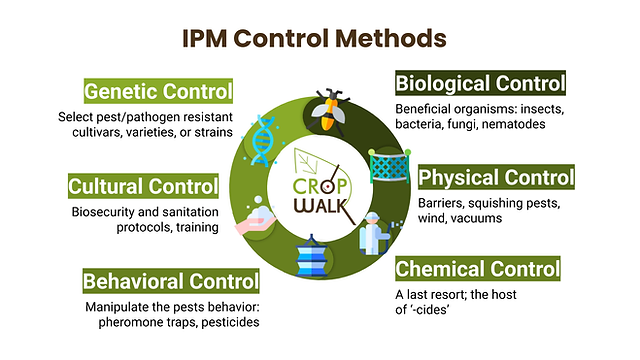 16
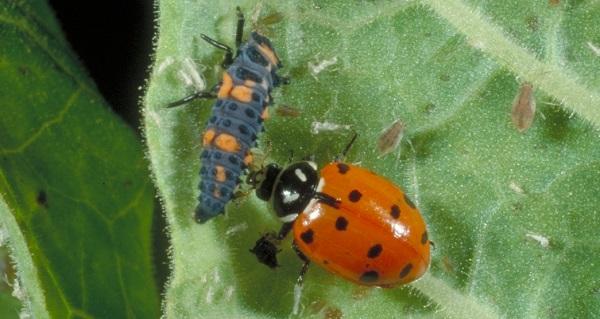 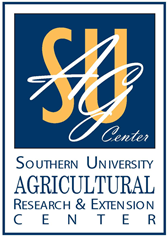 Biological Control
17
Integrated Pest Management
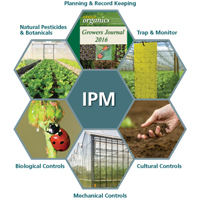 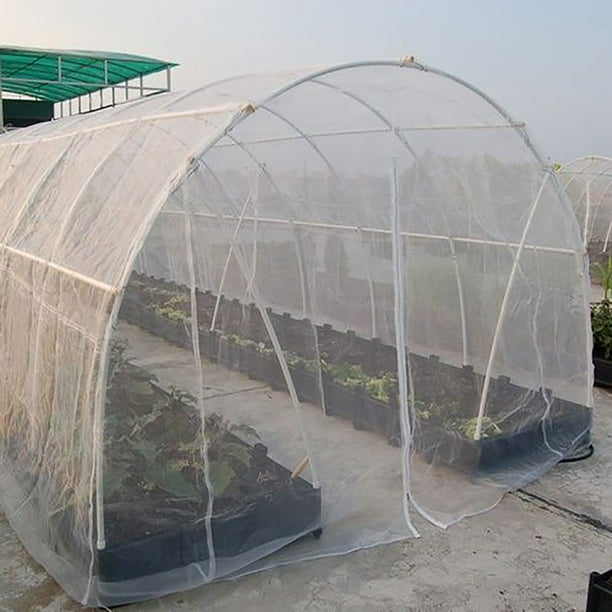 Physical Control
Water by hand/ Harvest rain water
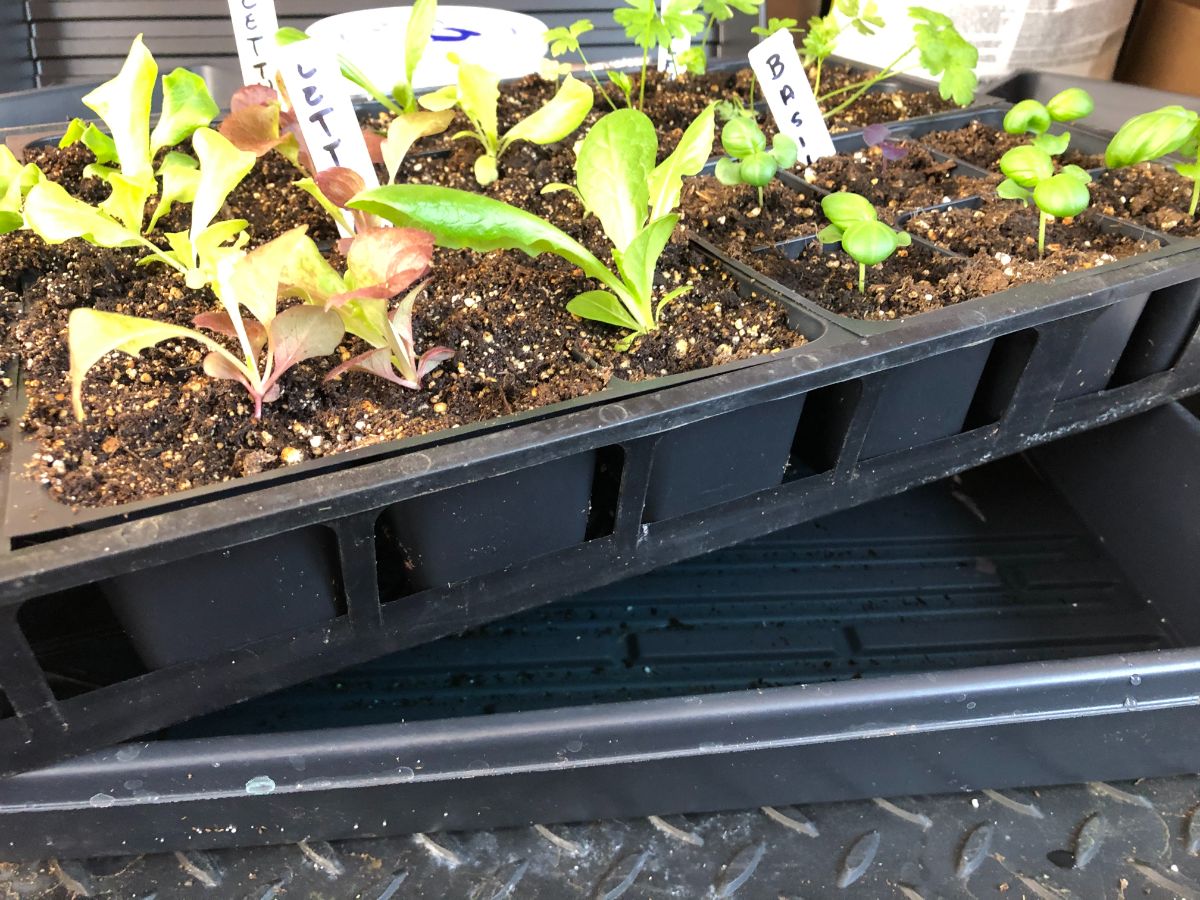 Bottom Watering in Trays
Competitive Service
Water “Underneath”
-Waters evenly
-Avoids unnecessary water on the leaves
-Reduce disease

Can fertilize this way – liquid fertilizer
Praesent venenatis quam tortor, viverra nunc rutrum. 
Maecenas malesuada ultricies sapien sit amet pharetra. 
Nunc tempus, risus sodales hendrerit, arcu dolor commodo libero, a sollicitudin quam nulla quis lectus. In at porta mauris.
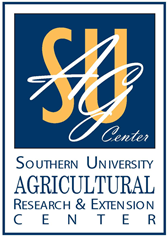 19
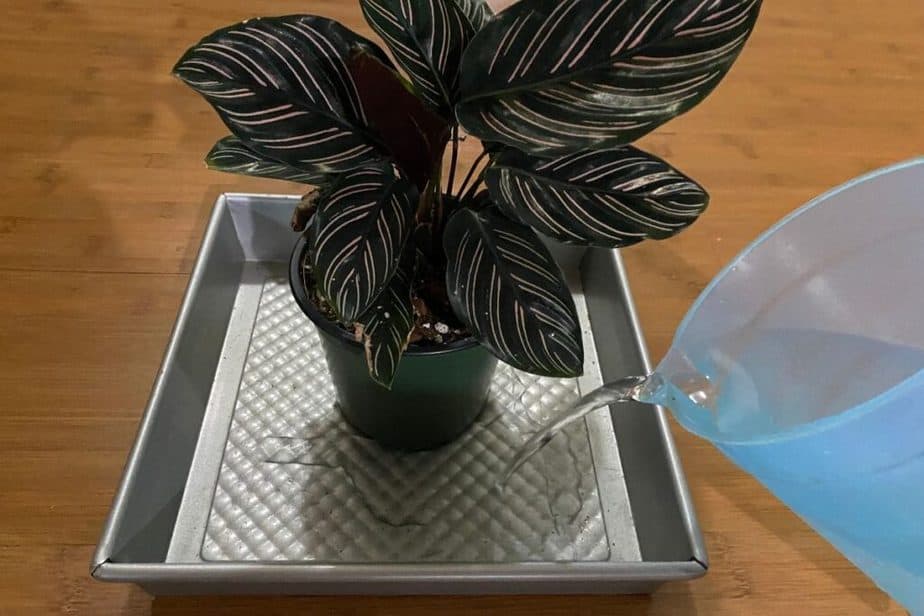 20
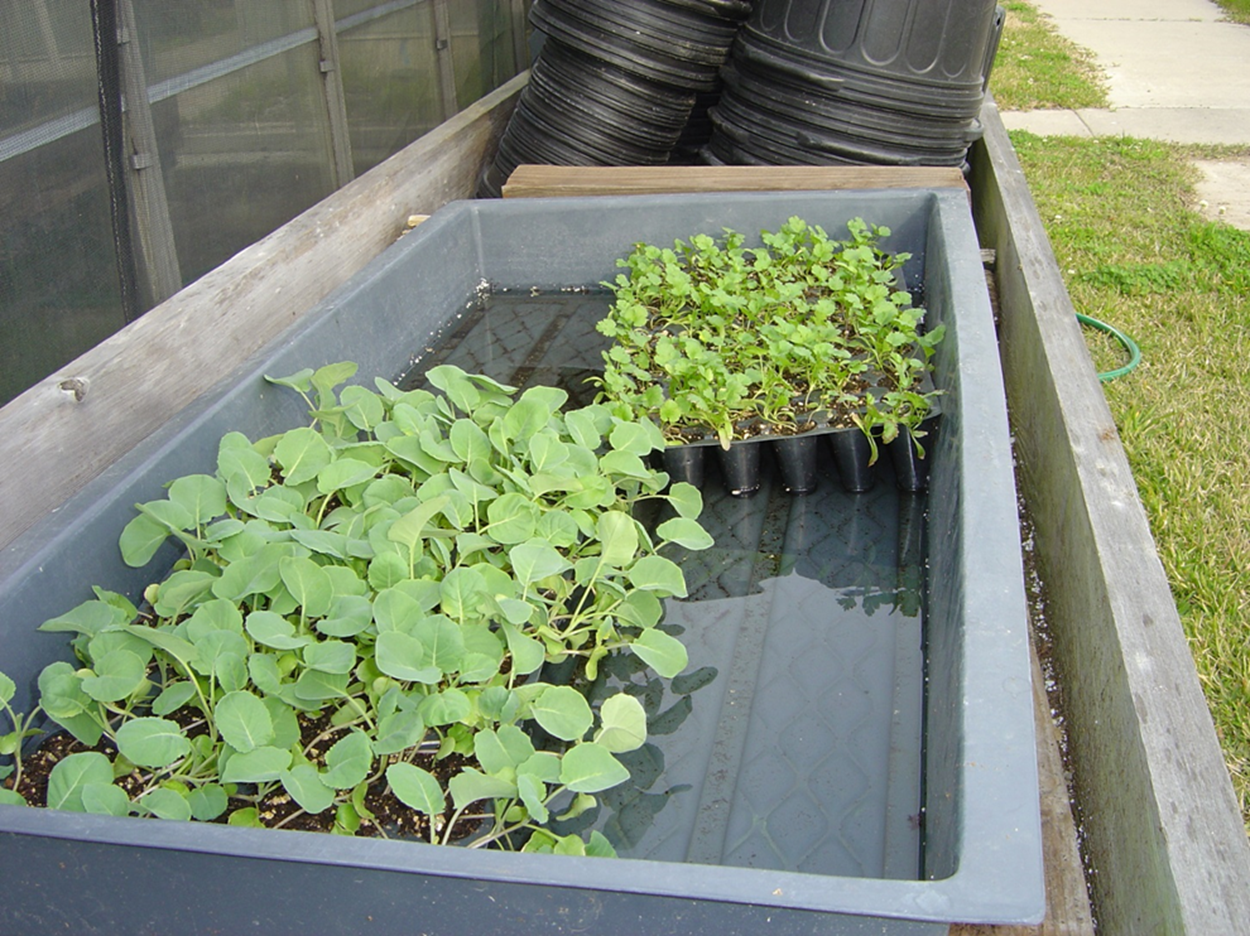 21
Composting – Grow your own soil & fertilizer for FREE
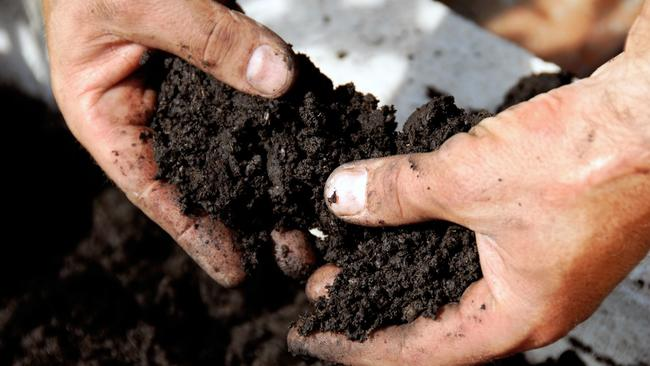 22
Recycle – Use what you HAVE!
Use recycled materials to make your seedling tables
Recycle pots (use 10% bleach to water solution to clean before re-use)
Use newspaper and cardboard as mulch
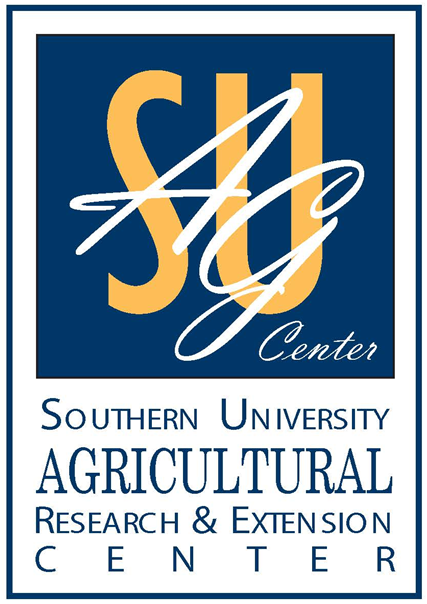 23
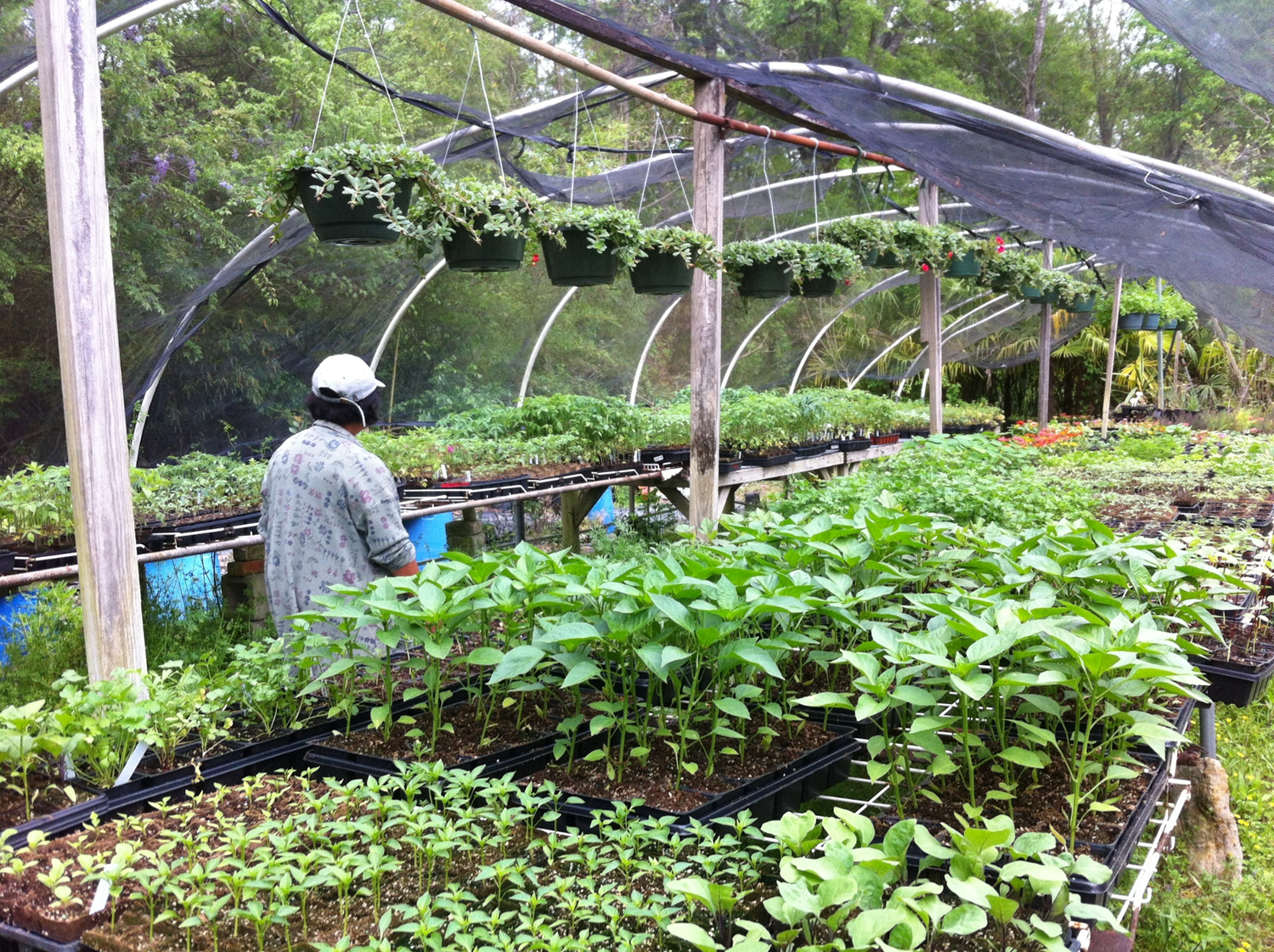 24
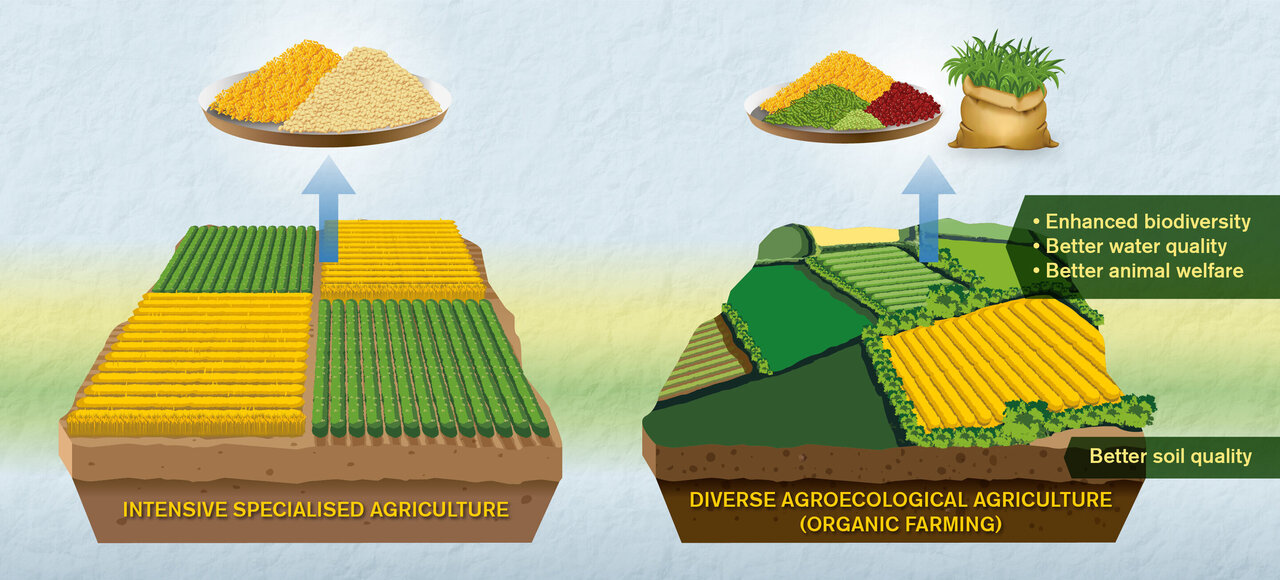 25
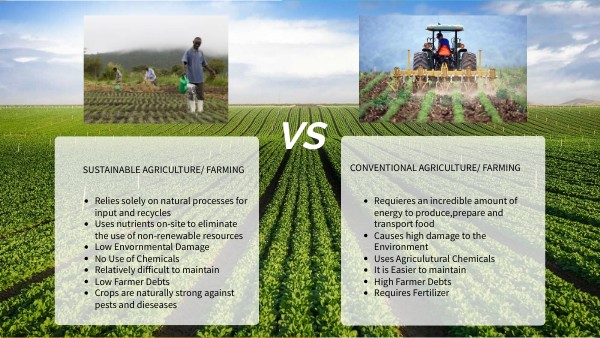 Table
26
Thank You
Southern University Agricultural 

Research and Extension CenterBATON ROUGE
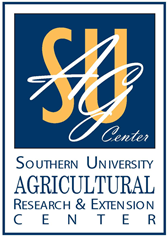 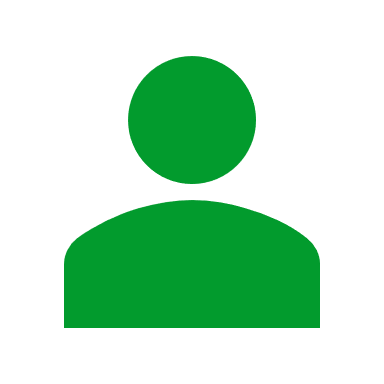 Stephanie M. Elwood
Stephanie_Elwood@suagcenter.com
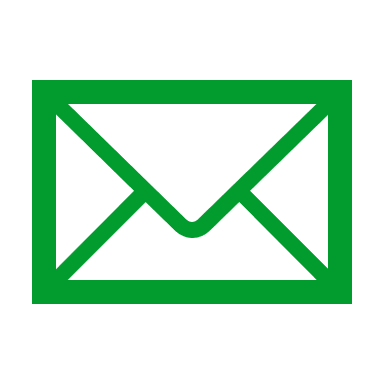 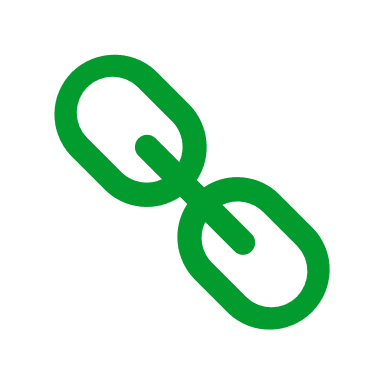 www.suagcenter.com